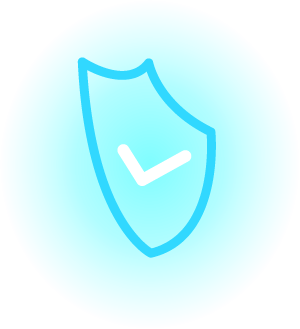 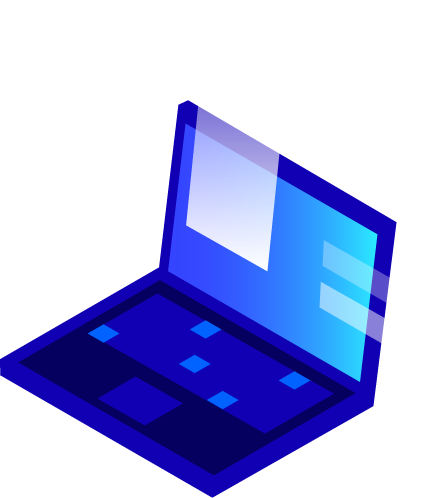 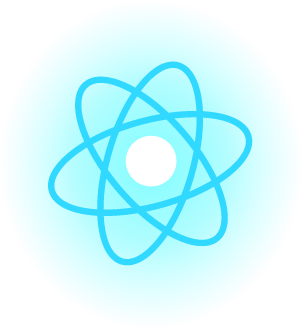 TIN HỌC 6
Chào mừng các em đến với 
tiết học hôm nay!
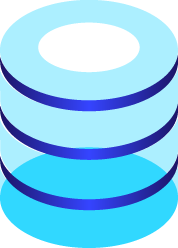 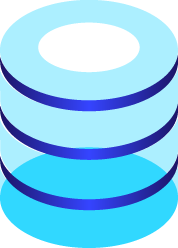 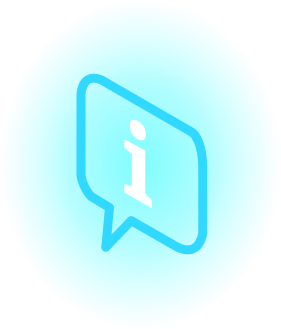 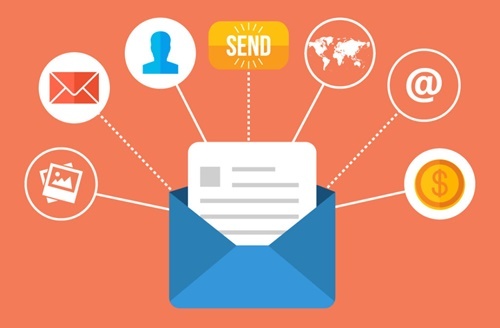 BÀI 6
Thực hành sử dụng thư điện tử
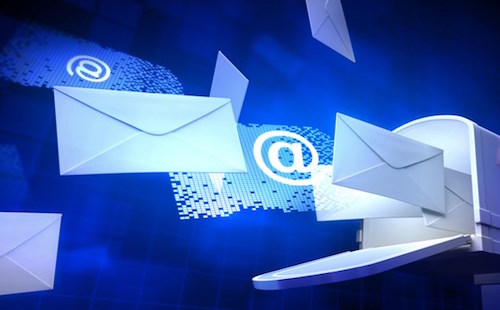 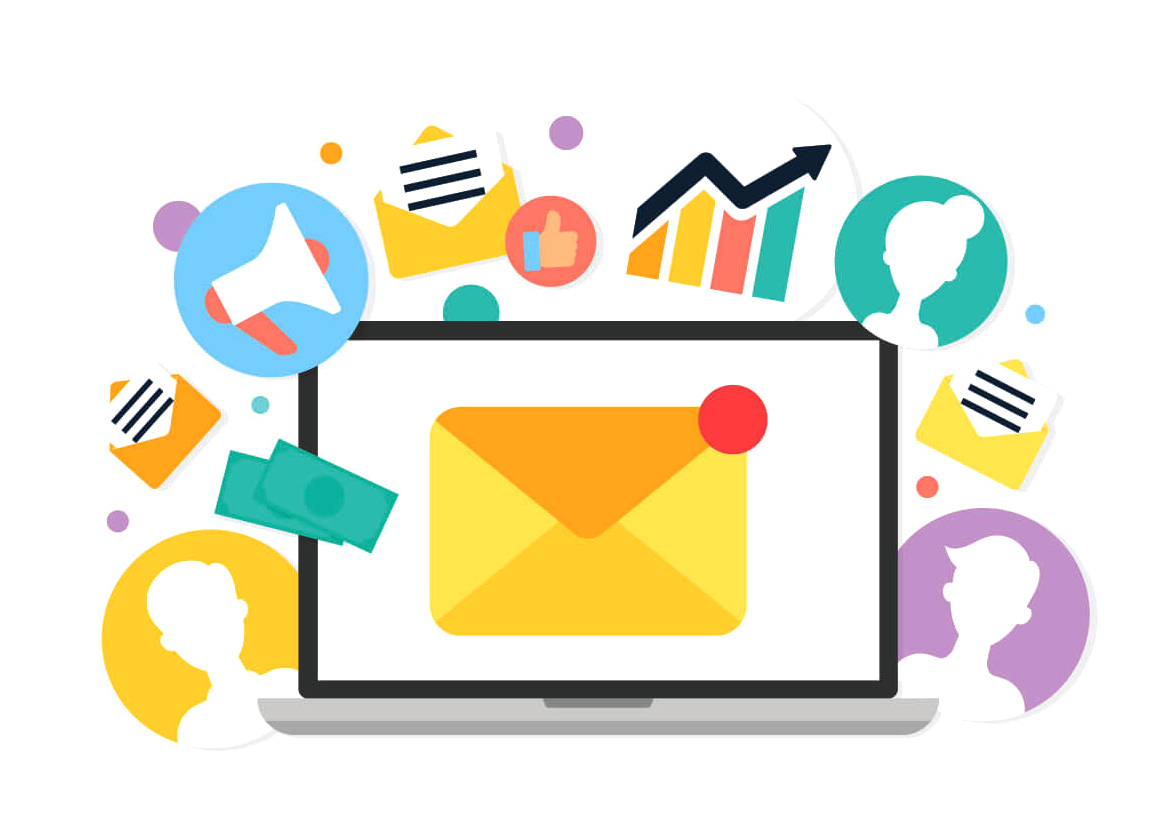 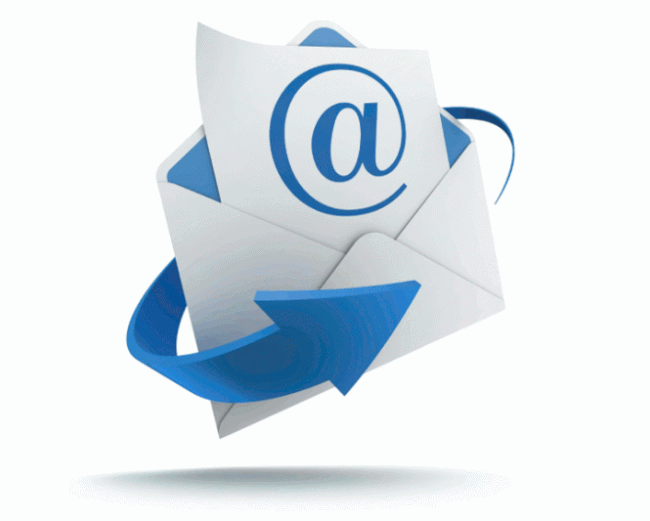 2
1. Tạo tài khoản thư điện tử
Bài 1: Tạo tài khoản thư điện tử trong gmail
Các bước thực hiện:
Bước 1: Truy cập website: http://gmail.com của dịch vụ gmail
Bước 2: Chọn mục “Tạo tài khoản”, điền đầy đủ thông tin và chọn tiếp theo
Bước 3: Tiếp tục điền đầy đủ thông tin trong các cửa sổ và chọn “Tiếp theo”
Bước 4: Kéo xuống và chọn “Đồng ý” trong mục điều khoản của gmail.
3
Bước 1: Truy cập website: http://gmail.com của dịch vụ gmail và chọn “tạo tài khoản.
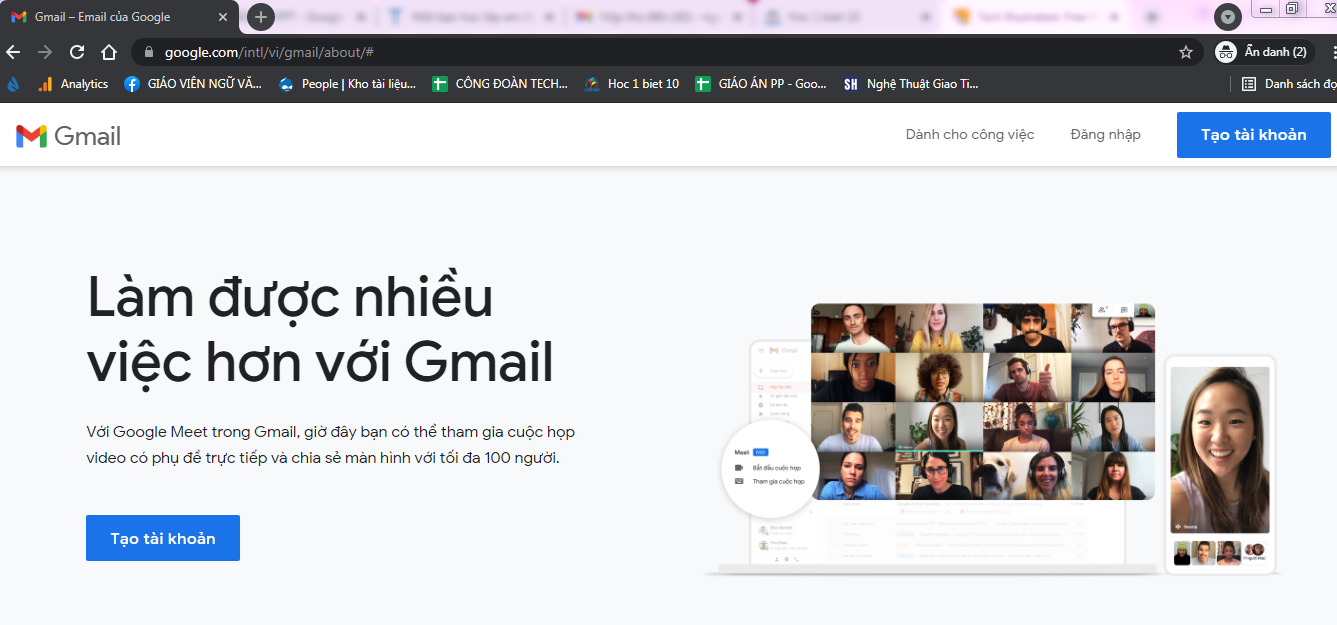 4
Bước 2: Điền đầy đủ thông tin và chọn tiếp theo
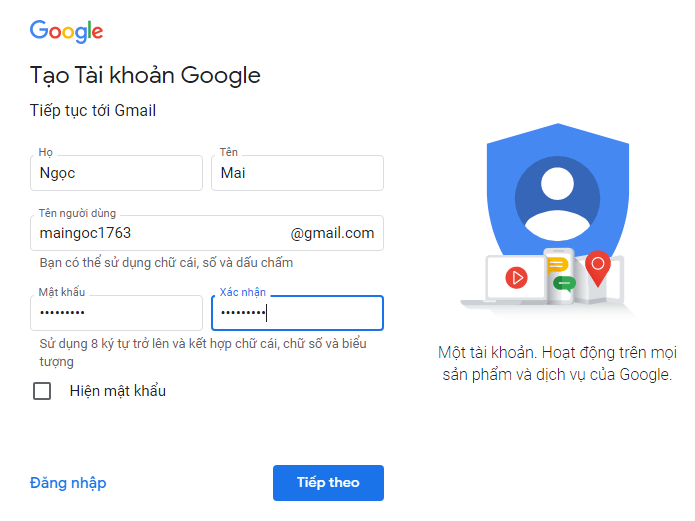 5
Bước 3: Tiếp tục điền đầy đủ thông tin và chọn tiếp theo
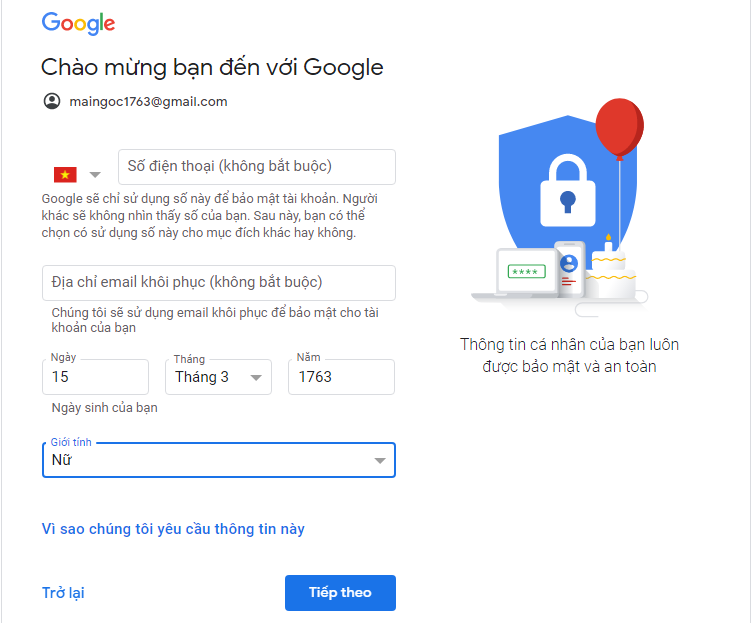 6
Bước 4: Kéo xuống và chọn “Đồng ý” trong mục điều khoản của gmail
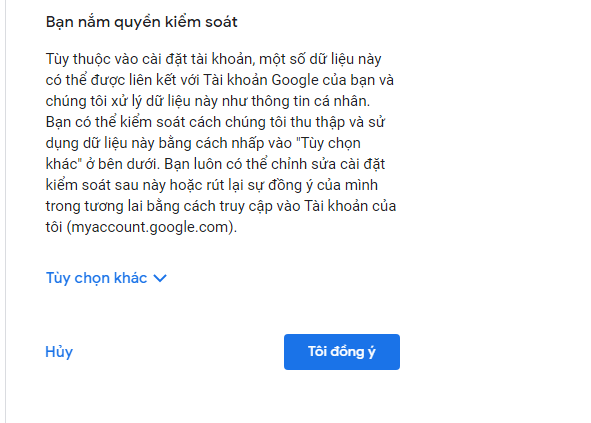 7
2. Đăng nhập, soạn và gửi thư
Bài 2: Soạn và gửi thư điện tử trong gmail
Em hãy dùng tài khoản email của mình, soạn thư chúc mừng 
sinh nhật và gửi cho giáo viên.
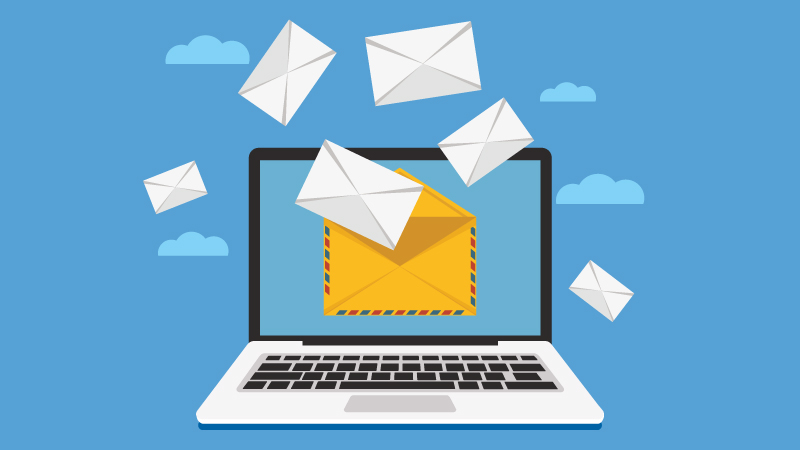 8
Bước 1: Đăng nhập địa chỉ gmail và mật khẩu
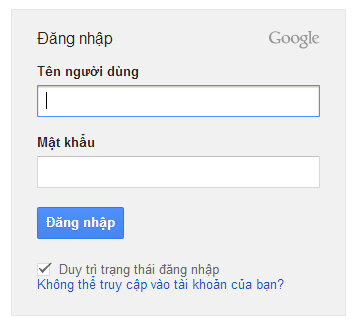 9
Bước 2: Soạn và gửi thư
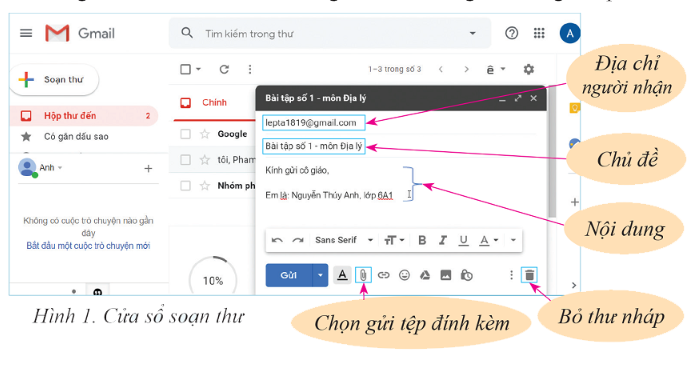 10
3. Đọc, trả lời và chuyển tiếp thư điện tử
Bài 3: Nhận và trả lời thư điện tử trong gmail
Em hãy đọc và trả lời email của giáo viên môn 
Tin học, sau đó chuyển tiếp email của giáo viên 
cho các bạn trong nhóm.
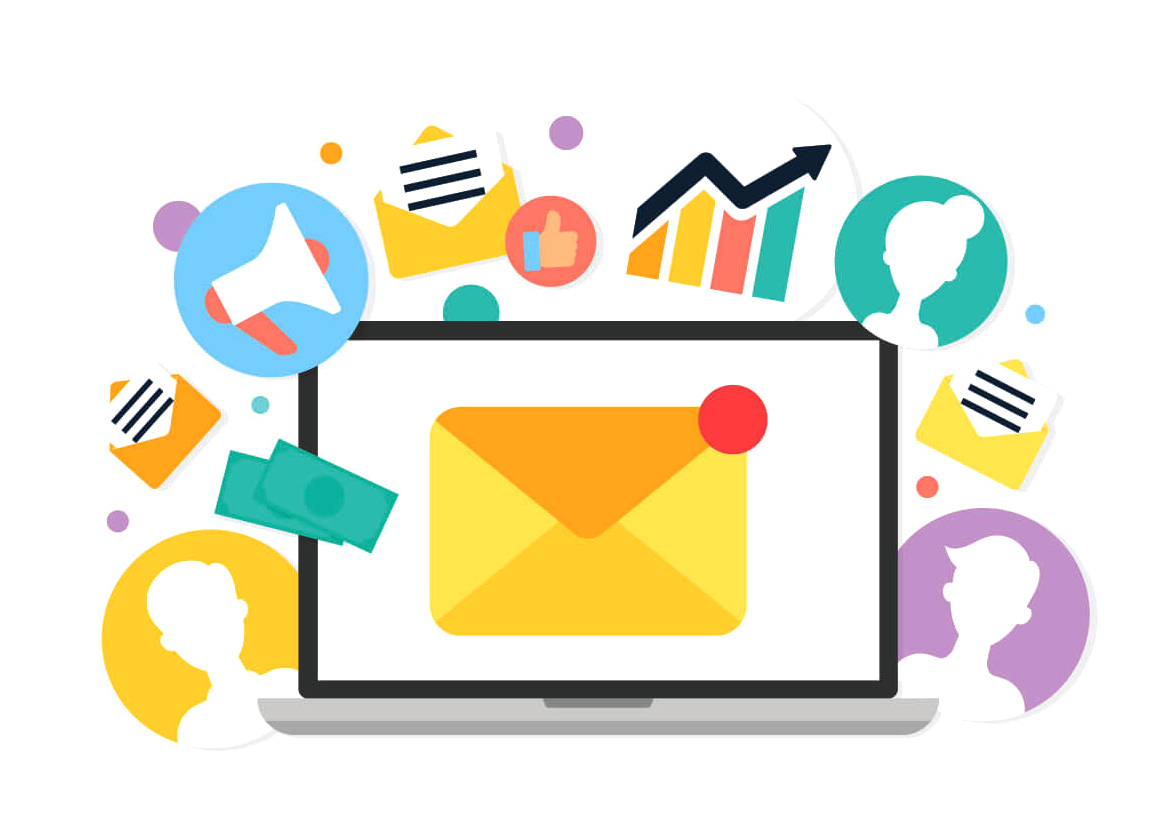 11
a) Đọc và trả lời email* B1: Chọn Hộp thư đến và mở thư cần đọc* B2: Chọn mục Trả lời, soạn nội dung trongcửa sổ trả lời thư và chọn Gửi.b) Chuyển tiếp email* B1: Mở thư cần đọc* B2: Chọn mục “chuyển tiếp”, nhập địa chỉ email soạn nội dung thư và “gửi”.
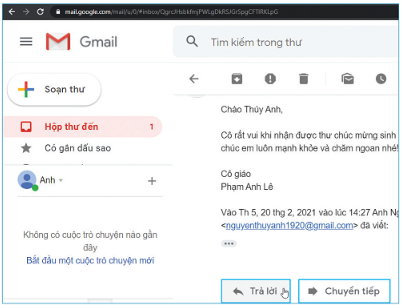 12
4. Đăng xuất hộp thư
Bài 4: Đăng xuất hộp thư điện tử trong Gmail
Tại cửa sổ hộp thư gmail, 
nháy chuột vào  ảnh ở góc 
trên bên phải để xuất hiện 
cửa sổ đăng xuất tài khoản 
thư, chọn nút Đăng Xuất.
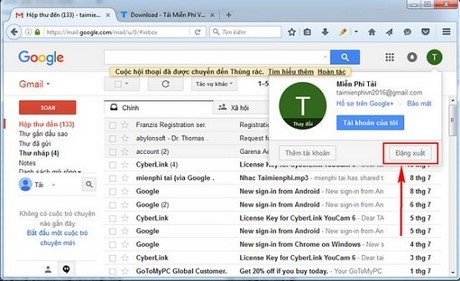 13
BÀI TẬP VẬN DỤNG
Em nhìn một bưu thiếp chúc mừng ngày Nhà giáo Việt Nam trên
Internet và gửi tặng thầy cô giáo dạy môn Tin học qua hộp thư Gmail.
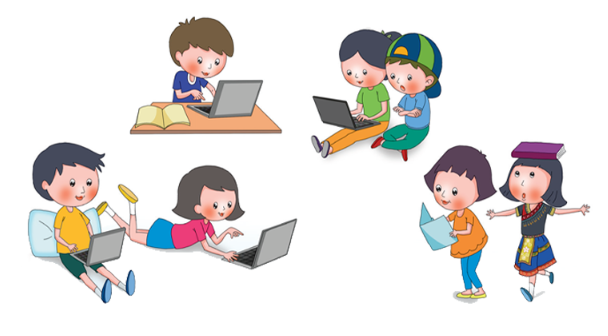 14
Củng cố, dặn dò về nhà
1
Ôn lại kiến thức 
đã học chủ đề C
2
Luyện tập lại 
kiến thức thực hành
Xem trước nội dung 
bài 1 chủ đề D
3
15
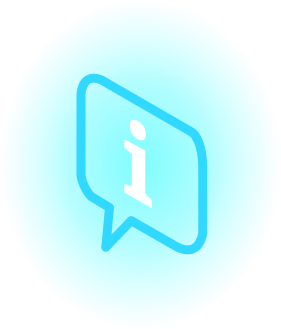 Thank you!
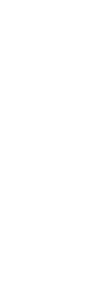 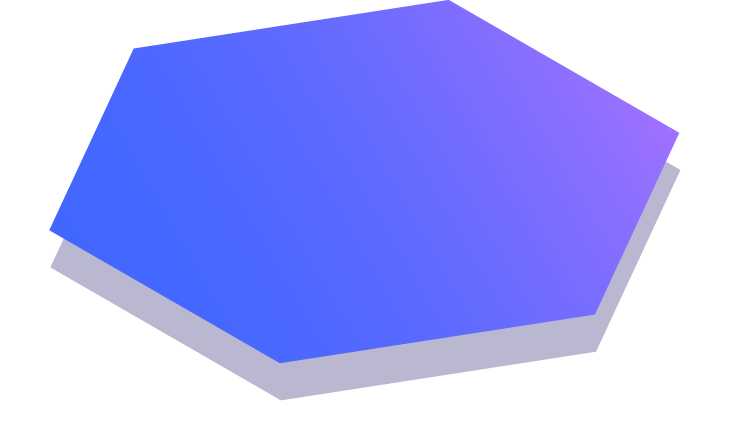 16